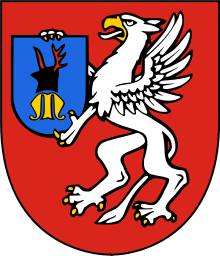 BUDŻET POWIATU MIELECKIEGO NA ROK 2020
BUDŻET POWIATU 
– podstawowe założenia
DOCHODY POWIATU MIELECKIEGO
Udział procentowy dochodów
Źródła dochodów 
Dochody własne w kwocie 74 539 185 złotych, w szczególności:
 * udziały we wpływach z podatku dochodowego od osób fizycznych i prawnych – 33 931 791 zł
 * środki z Funduszu Dróg Samorządowych – 15 710 372 zł
 * środki pochodzące z budżetu Unii Europejskiej – 9 933 868 zł
 * z tytułu świadczenia usług (głównie odpłatności za pobyt mieszkańców w Domu Pomocy Społecznej) – 6 373 201 zł
 * wpływy z opłat komunikacyjnych – 2 800 000 zł
Subwencja ogólna w kwocie 79 560 669 złotych, w tym: 
* część oświatowa – 71 752 407 zł
* część wyrównawcza – 7 414 784 zł
* część równoważąca – 393 478 zł
Dotacje celowe budżetu państwa w kwocie 15 645 146 złotych z przeznaczeniem na:
* bieżące funkcjonowanie Powiatowego Inspektoratu Nadzoru Budowlanego, Komendy Powiatowej Państwowej Straży Pożarnej, Domu Pomocy Społecznej, Środowiskowego Domu Samopomocy, Powiatowego Zespołu ds. Orzekania o Niepełnosprawności, gospodarowanie gruntami i nieruchomościami Skarbu Państwa, kwalifikację wojskową, nieodpłatną pomoc prawną, opłacenie składki zdrowotnej za osoby bezrobotne, realizację programu Rodzina 500+ oraz 300+
Udział procentowy poszczególnych źródeł
WYDATKI POWIATU MIELECKIEGO
Udział procentowy wydatków
Wydatki według rodzaju
32 255 884 zł
85 325 541 zł
19 524 698 zł
32 811 021 zł
9 296 834 zł
9 731 022 zł
Kierunki wydatkowania środków
Udział procentowy poszczególnych kierunków wydatkowania
EDUKACJA – 85 325 541 zł
Źródła finansowania: 
subwencja oświatowa – 71 752 407 zł
dotacja budżetu państwa – 327 600 zł
środki europejskie – 2 356 328 zł
środki własne – 10 889 206 zł
Kluczowe inwestycje
* Termomodernizacja budynku internatu przy Powiatowym Zespole Placówek Szkolno-Wychowawczych w Mielcu w tym docieplenie i przebudowa dachu – 700 000 zł

* Przebudowa boiska na wielofunkcyjne boisko sportowe przy Zespole Placówek Szkolno-Wychowawczych w Mielcu – 636 930 zł

* Rozbudowa budynku I Liceum Ogólnokształcącego w Mielcu o platformę pionową zewnętrzną, budowa podjazdu dla osób niepełnosprawnych wraz z przebudową wejścia głównego oraz przebudowa i remont części budynku w zakresie pomieszczeń higieniczno-sanitarnych z dostosowaniem dla osób niepełnosprawnych w ramach likwidacji barier architektonicznych budynku – 264 450 zł
Kluczowe inwestycje
* Poprawa jakości środowiska w Mielcu poprzez rozwój zieleni wokół Powiatowego Zespołu Placówek Szkolno-Wychowawczych – 100 100 zł

* Dokumentacja budowy hali gimnastycznej wraz z infrastrukturą techniczną przy II Liceum Ogólnokształcącym w Mielcu – 100 000 zł

* Ekspertyza i dokumentacja techniczna  dotycząca naprawy dachu w zabytkowej części Zespołu Szkół Ekonomicznych w Mielcu – 80 000 zł

* Budowa budynku gospodarczo - garażowego przy I Liceum Ogólnokształcącym w Mielcu wraz z zagospodarowaniem terenu – 20 000 zł
TRANSPORT I ŁĄCZNOŚĆ – 32 811 021 zł
Źródła finansowania: 
Fundusz Dróg Samorządowych – 15 710 372 zł
dotacja budżetu państwa – 11 453 zł
środki własne – 17 089 196 zł
Kluczowe inwestycje
* Przebudowa drogi powiatowej Nr 1141R ul. Wojska Polskiego w Mielcu – 9 350 771 zł

* Przebudowa drogi powiatowej Nr 1163R relacji Zgórsko - Wola Wadowska w miejscowości Wola Wadowska – 3 822 722 zł

* Przebudowa drogi powiatowej Nr 1161R relacji Tuszów Narodowy - Chorzelów - Mielec w miejscowości Chorzelów – 1 599 372 zł

* Przebudowa mostów w ciągu drogi powiatowej Nr 1169R Podleszany - Rydzów - Ruda - Zasów w miejscowości Podleszany i Ruda – 1 400 000 zł
Kluczowe inwestycje
* Remont drogi powiatowej Nr 1160R relacji Załuże - Zabrnie - Wadowice - Piątkowiec i Nr 1164 R relacji Wierzchowiny - Bór – Jamy – 3 741 525 zł

* Remont drogi powiatowej Nr 1175R relacji Przecław – Radomyśl Wielki w miejscowości Tuszyma i Przecław – 2 497 146 zł

* Remont drogi powiatowej Nr 1172R relacji Rzemień – Dobrynin w miejscowości Rzemień – 2 142 512 zł

* Remont drogi powiatowej Nr 1153R relacji Czermin – Ziempniów – Słupiec w miejscowości Ziempniów
– 1 370 282 zł

* Remont drogi powiatowej Nr 1143R relacji Gawłuszowice - Chrząstów - Mielec w miejscowości Mielec– 907 568 zł

* Remont drogi powiatowej Nr 1139R relacji Grochowe I - Sarnów i Nr 1140 R relacji Tuszów - Sarnów - Ostrowy Baranowskie – 651 629 zł
POLITYKA I POMOC SPOŁECZNA, RODZINA – 19 524 698 zł
Źródła finansowania: 
dotacje budżetu państwa i od jst – 3 108 682  zł
środki europejskie – 311 072 zł
środki własne – 16 104 944 zł
W ramach wydatków majątkowych zabezpieczono środki w wysokości 63 000 zł z przeznaczeniem na zakup wyposażenia lub doposażenia stanowiska pracy w ramach projektu pn. „Szansa na zatrudnienie” realizowanego przez Powiatowy Urząd Pracy.
BEZPIECZEŃSTWO PUBLICZNE – 9 731 022 zł
Źródła finansowania: 
dotacje budżetu państwa – 9 497 022 zł
środki własne – 234 000 zł
W ramach wydatków majątkowych zabezpieczono środki w wysokości 191 000 zł z przeznaczeniem na zakup monitoringu przeciwpowodziowego.
OCHRONA ZDROWIA – 9 296 834 zł
Źródła finansowania: 
dotacje budżetu państwa – 1 661 834 zł
środki własne – 7 635 000 zł
W ramach wydatków majątkowych zabezpieczono środki w wysokości 7 600 000 zł z przeznaczeniem na dofinansowanie wykonania prac remontowych oraz przebudowy oddziałów szpitalnych w budynku Szpitala Specjalistycznego im. E. Biernackiego w Mielcu.
POZOSTAŁA DZIAŁALNOŚĆ – 32 255 884 zł
Źródła finansowania: 
dotacje budżetu państwa – 1 594 884 zł
środki europejskie – 7 266 468 zł
środki własne – 23 394 532 zł
Kluczowe inwestycje
*Scalanie gruntów wsi Zachwiejów i Zarównie, gmina Padew Narodowa – 4 432 223 zł

* Przebudowa zdegradowanych obiektów na terenie MOF w celu nadania im nowych funkcji społecznych – 2 237 247 zł

* Podkarpacki System Informacji Przestrzennej – 1 298 497 zł

* Termomodernizacja i przebudowa budynku Przychodni Nr 4 i 5 w Mielcu – 558 000 zł

* Wykonanie systemu obniżającego poziom wód gruntowych przy budynku Starostwa Powiatowego przy ul. Sękowskiego 2b – 250 000 zł

* Roboty budowlane związane ze zwiększeniem odporności ogniowej elementów budynku Starostwa Powiatowego przy ul. Sękowskiego 2b – 150 000 zł
Wieloletnia prognoza finansowa na lata 2020-2029
Wieloletnia prognoza finansowa na lata 2020-2029
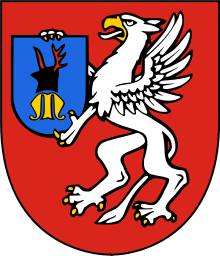 DZIĘKUJĘ ZA UWAGĘ